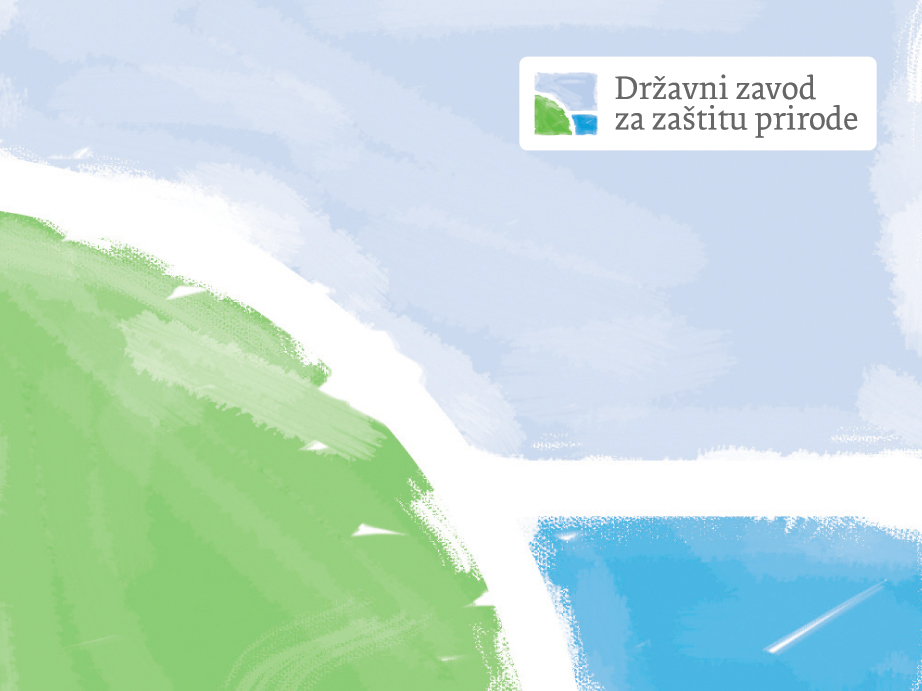 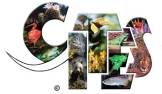 “Implementation of CITES and EU Wildlife Trade Regulations in CEE Region”
Vida Posavec Vukelić
Budapest, 16th-18th of June 2014
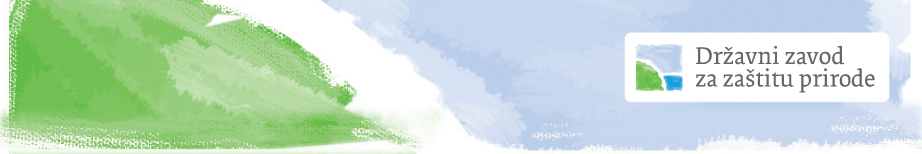 What’s new?
July 1st 2013. – Croatia joined the EU as 28th Member State
 MENP (MA), SINP (SA), CD (ENF) – CITES workshops for customs officers during 2013. and 2014.
 over 260 participants
 five cities: Zagreb, Rijeka, Split, Osijek, Dubrovnik
 topics: new legislation, examples of permits and certificates,  customs  
                procedures, identification of CITES specimens, practical  
                examples
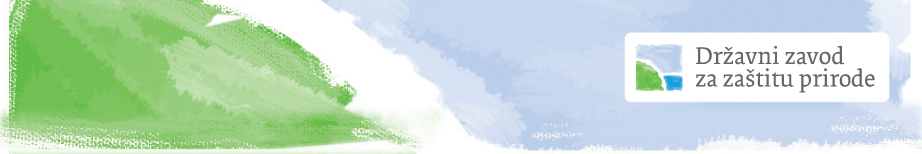 What’s new?
some seizures after workshops:
 2 tanned crocodile skins (Crocodylus siamensis) from Thailand
 crocodile skull and teeth from Kenya (Crocodylus niloticus ??)
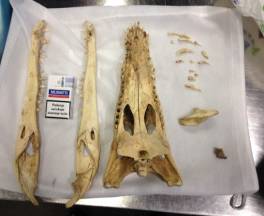 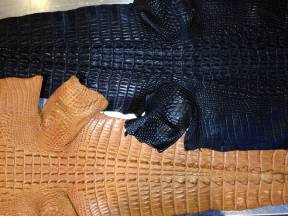 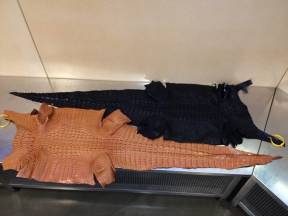 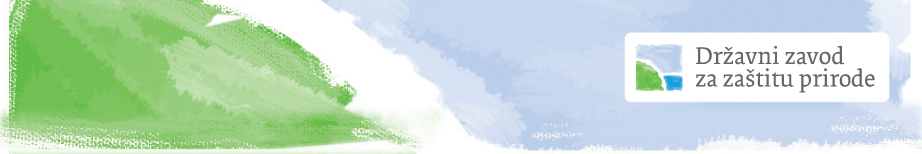 What’s new?
some seizures after workshops:
sperm whale tooth (Physeter macrocephalus)
 stone corals from Thailand
 emperor scorpion (Pandinus imperator) and Brachypelma species
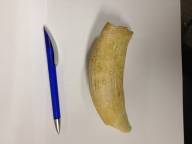 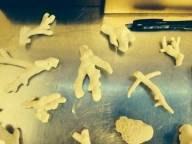 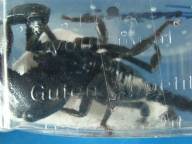 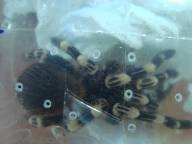 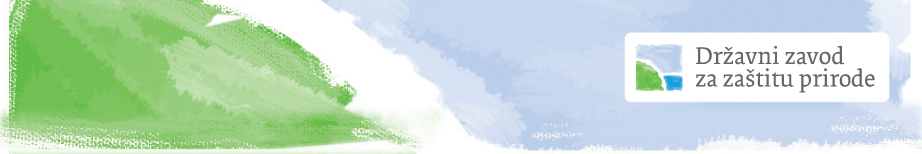 Internet trade – general situation in Croatia
widespread in Croatia – usually on-line purchase of different specimens (mostly from Europe and the USA):
 live animals and plants (exotic pets, orchids...)
 products – shoes, bags, etc.
 farmaceutical products – i.e. Hoodia pills
2013. – public survey on exotic pets – around 10% of people buy pets via Internet 
 shipment often without any permit, rarely export permit is presented
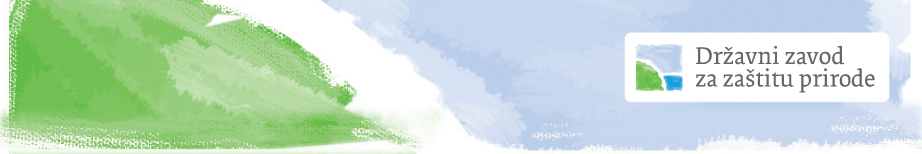 Internet trade – general situation in Croatia
internal situation: many web sites advertise sale of CITES speices, including ivory – tusks were openly sold by private preson
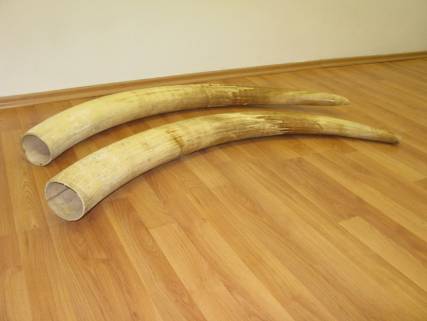 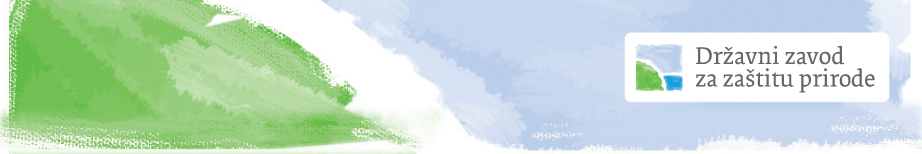 Internet trade – general situation in Croatia
internal situation: wild taken endemic and nationally protected species as well as CITES listed species openly sold:

 endemic orchid species
 sand lizard (Lacerta agilis)
 horned-nose viper (Viper ammodytes) 
 herman’s tortoise (Testudo hemanni)
 etc.
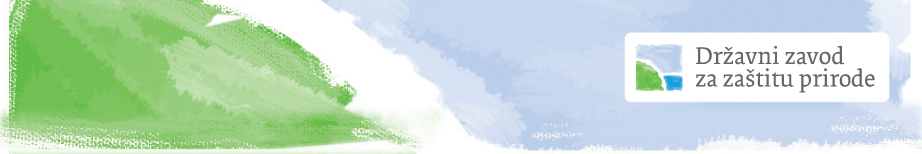 Internet trade – general situation in Croatia
internal situation: facebook pages of breeders and keepers – exchange and sell of surplus animals with breeders in Croatia and neighbouring countries
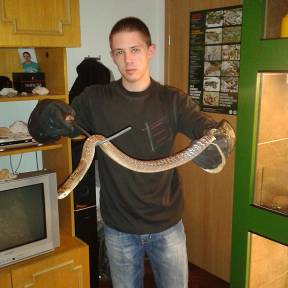 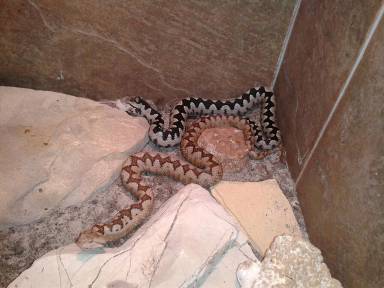 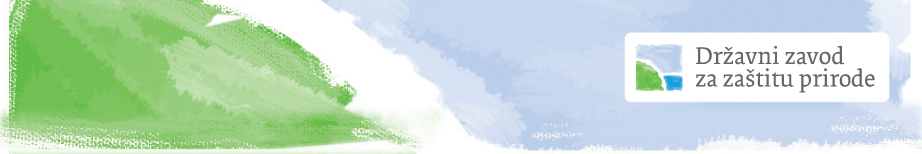 Internet trade – general situation in Croatia
problems: 
 no systematic monitoring of Internet trade – SA follow Internet trade but not regulary
 NPI is understuffed
 it is difficult to find person behind ad
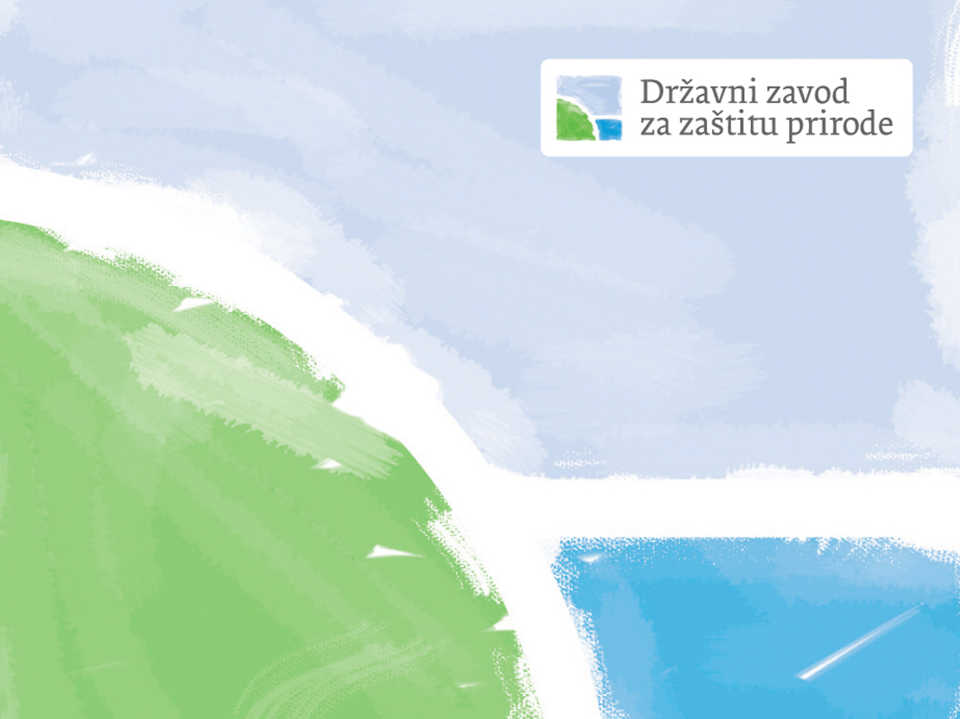 Thank you!